Academic Program Review Training
November 1, 2023
Agenda
Welcoming Remarks – 		Assistant Secretary Dr. Emily Dow
Program Review Updates – 		Associate Director of Academic Program	Review Dr. Lyndsay Silva
Modality
Suspensions and Discontinuations
Completeness Check
HEGIS and CIP Code Review – 	Director of Reporting Services Dr. Ann 	Kellogg
Prison Programs –                 		Associate Director of Academic Program 	Review Dr. Lyndsay Silva
BREAK – 10 min
5.    Payment Process Information –       	Administrative Officer Victoria Johnson
6.    Academic Common Market –            	Education Policy Analyst Allie Edelstein
Articulation Agreements –                    	Education Policy Analyst Brittany Martin 
8.    Biannual Reporting Overview –            	Education Policy Analyst Shayla Hunter 
9.    Active Assailant Workgroup – 	       	Education Policy Analyst Rose Robinson 
10. MHEC Academic Program Resources,	Proposal Process Outline –	Senior Education Policy Analysts	Bryson Barksdale and Glenda Abney
11. Objections –                                        	Assistant Secretary Dr. Emily Dow
Program Review: Updates
Modality
Fully online – If a student signs up for a fully-online class they will never be expected to come to campus for anything other than orientation, testing etc.

On-campus - we do not have a specific percentage of online courses that takes it over to an online program requiring approval 
The program though cannot be made 100% online and students should have a good balance of face-to-face and on-campus courses as they signed up for an on-campus program.

Dual or “Both” – Students have the option to complete the program fully online OR on-campus
Program Review: Updates
Suspensions and Discontinuations
If students are still enrolled in the program and it is discontinued this will cause you to have an error in reporting to the agency

Please suspend the program until all students have been taught out OR put an implantation date on the cover-sheet far enough in the future that all students will have been taught out

This will require regulatory change to COMAR 13B.02.03.03 (I)
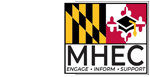 Program Review: Updates
Completeness Check
Analyzing program duplication in the state analysts use the API, and our Enrollment Reports to check for similar programs
We search by CIP code and title within the same degree level

Starting December 1: if the analyst sees a possibility of duplication not addressed in the proposal it will be considered insufficient and sent back for correction
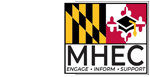 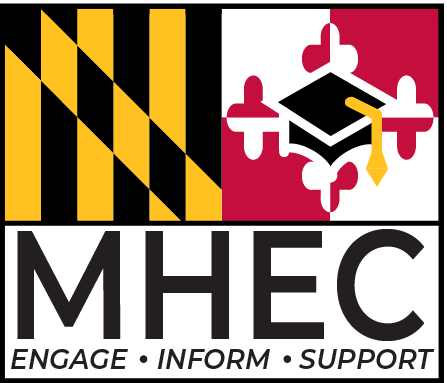 HEGIS and CIP Code Training
Ann T. Kellogg, Ph.D.
Director of Reporting Services, 
MHEC/MLDS
November 1, 2023
Agenda
HEGIS and CIP Codes Definitions
HEGIS and CIP Codes
HEGIS and CIP Codes in Research
HEGIS and CIP Code Selection Tools
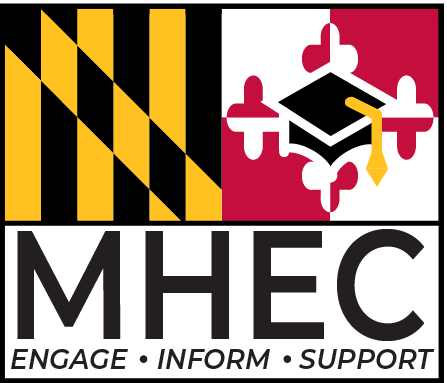 Higher Education General Information Survey (HEGIS) Series
What is HEGIS?
Survey initiated by Department of Education in 1960 to collect data on postsecondary education, including enrollments and completions.  
HEGIS surveys used discipline codes to collect data on enrollments and completions using the following coding scheme:
Discipline Divisions 0100 through 4900 should be used to classify baccalaureate and graduate programs.  
Discipline Divisions 5000 through 5600 should be used to classify Associate degree programs and undergraduate certificates.
HEGIS surveys were retired in the 1980s and replaced with the Integrated Postsecondary Education Data System (IPEDS) surveys.
The Discipline Codes were replaced by the Classification of Instructional Programs Codes or CIP Codes. CIP Codes are updated every 10 years by NCES.
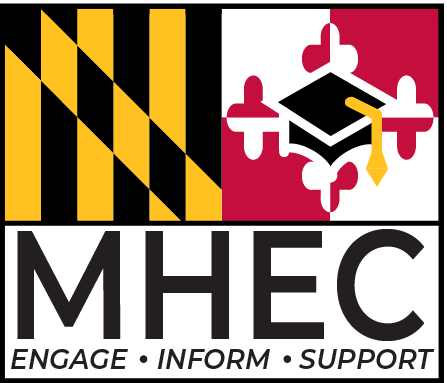 Classification of Instructional Programs (CIP Codes)
What is a CIP Code?
Classification of Instructional Programs coding scheme replaced discipline codes in 1980 when National Center for Education Statistics (NCES) discontinued HEGIS surveys and launch Integrated Postsecondary Education Data System (IPEDS) surveys.  
CIP Codes have been revised in 1985, 1990, 2000, 2010 and 2020.  
CIP Codes have three tier levels:   two-digit, four-digit, and six-digit
Two-digit:  Broad academic disciplines
Four-digit:  Sub-discipline
Six-digit:  Specific majors or programs used for IPEDS reporting
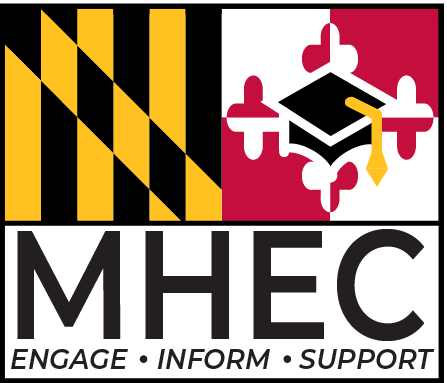 Higher Education General Information Survey (HEGIS) Series
How does MHEC use HEGIS?
MHEC uses a modified version of HEGIS Discipline Divisions to isolate degrees offered at four-year institutions from degrees offered at community colleges and to separate community college transfer degrees from community college career degrees.
Enrollments and completions are reported under the MHEC HEGIS Discipline Divisions:
Discipline 0100 through 2399 should be used for baccalaureate and graduate programs. There are a few documented exceptions.
Discipline 4901 to 4999 should be used for degrees at community colleges that have the primary intent to transfer.  
Discipline 5001 through 5699 should be used for degrees at community colleges that have the primary intent to enter the labor market.
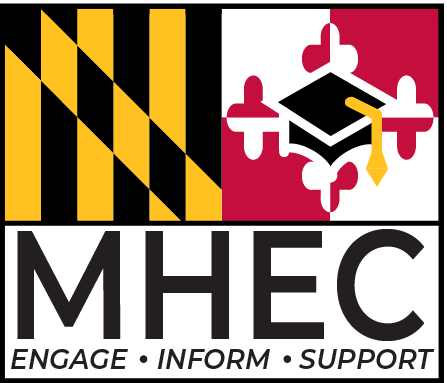 Academic Program Proposal
(New or Modification)
Community College
Four-Year Public, State-Aided Independent or Private
Lower Division Certificate
Associate’s Degree
All Degrees
Select HEGIS Code between 5001 and 5600
Career Degree
Transfer Degree (Including ASE & AAT)
Select HEGIS Code between 
0100 and 2399
Select HEGIS Code between 5001 and 5600
Select HEGIS Code between 4901 and 4999
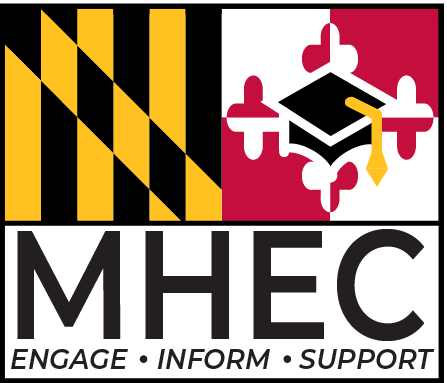 Codes 1101, 1102, 1103, 1104, 1105, 1106, 1107, 1108, 1109, 1112, 1199 may (currently) be used for Community Colleges.  Code 4900 may (currently) be used for University of Maryland Global Campus upper division certificates (degree sought=30).  9099 is a placeholder for undeclared students, it should never be assigned as a code in a program.
HEGIS and CIP Codes in Research
Research 
Reports
Predefined Agency Reports


Shifts in Coding, Shifts Result
Analysis by Specific Codes and Categories
College X:  PARALEGAL STUDIES
HEGIS 559901 & CIP Code:  220302 



MHEC Standing Reports
Trends in Fall Enrollment by Program
Trends in Degrees and Certificates By Program
Low Productivity Report
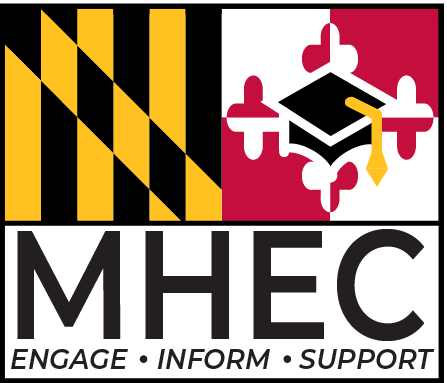 Research Example:
How many teacher are produced each year?
Who is teaching at the grade level or in the subject area of their training?
Assigning HEGIS and CIP Codes - Forthcoming Tools
Crosswalk of HEGIS Discipline Codes to CIP Codes
Requires MHEC decisions around academic disciplines (for example, STEM)
Analysis of missing HEGIS Discipline Codes
Should currently omitted codes be added to the coding scheme?
Analysis of HEGIS Discipline Codes added that are not original to the discipline coding scheme
Should MHEC continue to use codes that were never part of the HEGIS discipline coding structure?
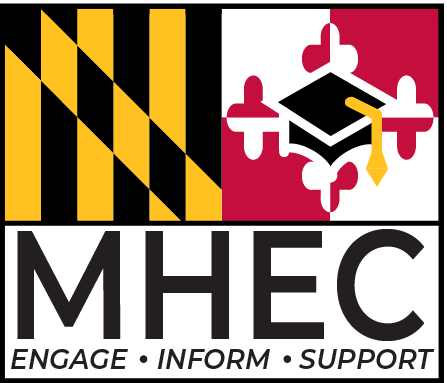 Q/A
Prison Education Programs (PEP)
Effective July 1, 2023, the U.S. Department of Education extended the Pell Grant eligibility to confined or incarcerated individuals who enroll in qualifying PEPs. All two and four year degree granting institutions wishing to provide programs and courses for Prison Education Programs (PEPs) in Department of Correction facilities must comply with the federal PEP requirements as required by the federal regulatory language for the use of Pell Grants.
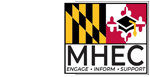 PEP ACADEMIC APPROVAL PROCESS
1. DPSCS Initial Proposal: Contact Danielle Cox, DPSCS	Director of	Education
Propose programs to be offered behind the fence in order to get initial written approval to proceed with MHEC approval. 
Proposed program will demonstrate the ability to comply with the federal PEP requirements   as required by the federal regulatory language for use of Pell Grants.
2. MHEC Approval:  Contact Trish Gordon McCown, Director of	Academic Affairs
Institutions must submit a cover sheet and non-substantial modification proposal to obtain approval of the PEP academic program.
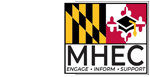 PEP ACADEMIC APPROVAL PROCESS
3. DPSCS Formal Review - The Maryland Higher Education in Corrections	Advisory Committee (MHECAC)
Evaluation: MHECAC will evaluate each proposal that passes initial review. The committee will meet quarterly to collectively review each proposal and discuss any requests for additional information and/or programmatic changes. 
Conditional Recommendation for Approval: The committee’s recommendation for approval is submitted to the Secretary of DPSCS (or designee) for final approval. 
Final Approval: The DPSCS Secretary will make the final decision based on the committee’s recommendation.  Once final approval is received from the DPSCS Secretary, the proposal will move into the MOU process. The DPSCS Director of Education will work with the postsecondary institution to draft the MOU. Once the MOU is signed and finalized, the Institution must receive accreditation approval.
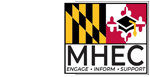 PEP ACADEMIC APPROVAL PROCESS
4. Accreditation Approval of PEP Program 
Institutions must obtain approval from their accrediting body. Once approval has been received from DPSCS, MHEC and the accreditor, the institution will seek approval from the USDOE. 
5. U.S. Department of Education 
Institutions must obtain approval and return all approvals to DPSCS for final approval of the program and MOU.
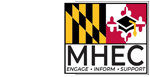 Q/A
10-minute Break
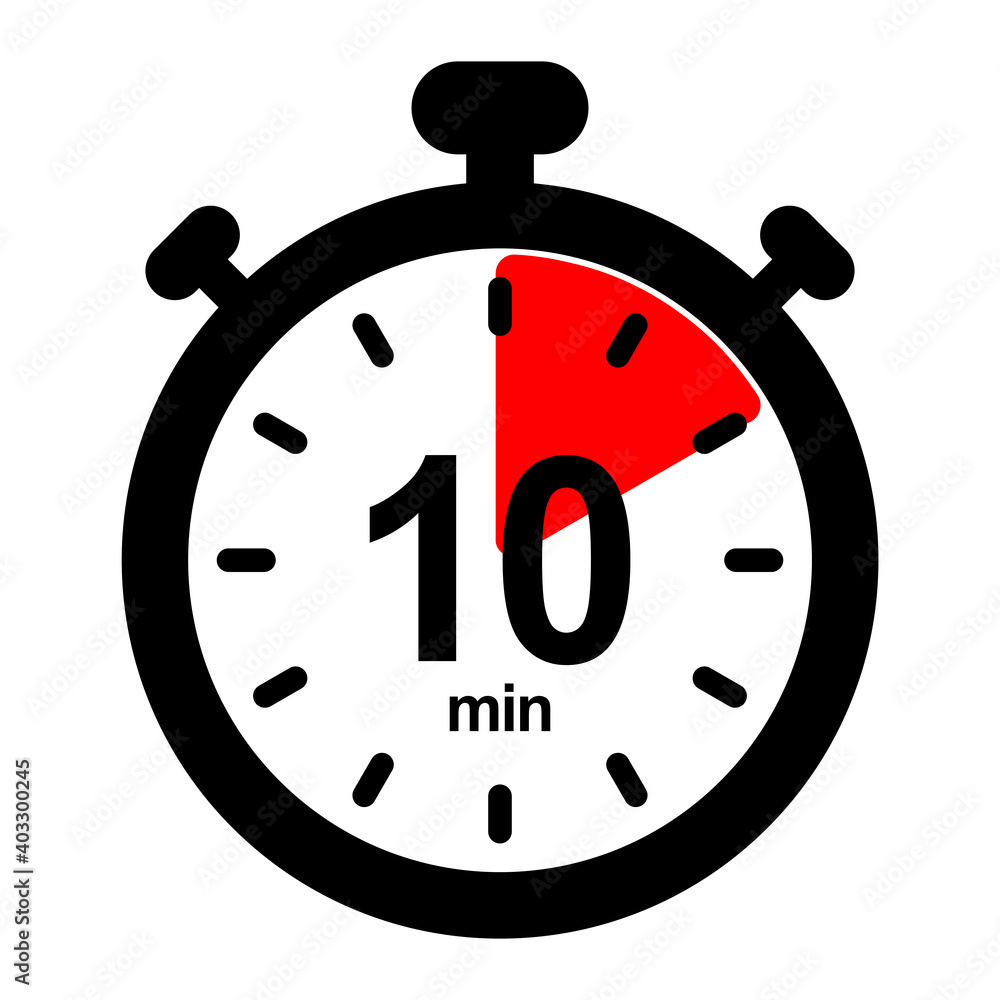 Institutional Program Payment Process
Your proposal review process begins with a complete proposal packet submission. This packet should include in the following order:
Signed President’s letter on intuition letterhead.
Completed MHEC cover sheet 
Program proposal 

Please note: These documents should be submitted as a single pdf file for each proposal you are submitting. I would advise that if you have multiple proposals that you are submitting that you submit all your proposals in one email so that you will receive a confirmation email for all proposals you submit.

API updates: I update the API twice a month, normally around the 1st and the 15th of each month. This timeframe really depends on when I receive signed final decision letters and is subject to change.
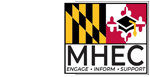 [Speaker Notes: START For this section the term-non-substantial and substantial modifications are referring to program course or credit changes.

Sub and non-sub modifications include program required credit changes. Removed and added courses meet this criteria. Course changes in credits or title also fall under this criteria. Course number, designator or program objectives/ outcome changes do not fall under this criteria. Credit changes pertain to program requirements which excludes gen eds. 

END A working group will convene in the next few months to review substantial  and non-substantial modifications. The 33% calculation and title changes will likely be the initial focuses of this group. MHEC wants to ensure that we are circulating proposals that should be circulated based on program duplication. When is this anticipated? They were told in November this was coming.]
Payment Methods
MHEC does not accept credit card payments at this time.
Checks should be made payable to the Maryland Higher Education Commission and sent to the attention of Ms. Victoria Johnson and/or Patricia Francis at:
 Maryland Higher Education Commission
6 North Liberty Street
Baltimore Maryland, 21201
RSTAR transfer information is as follows:
Agency Number: R62
PCA Number: 01423
AOBJ Number: 6657
Transaction code: 410
*Please note: A complete RSTAR number will typically begin with letters followed by numbers. 
Examples of RSTAR numbers: JE313068, JCMSU000
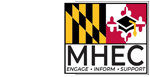 [Speaker Notes: START For this section the term-non-substantial and substantial modifications are referring to program course or credit changes.

Sub and non-sub modifications include program required credit changes. Removed and added courses meet this criteria. Course changes in credits or title also fall under this criteria. Course number, designator or program objectives/ outcome changes do not fall under this criteria. Credit changes pertain to program requirements which excludes gen eds. 

END A working group will convene in the next few months to review substantial  and non-substantial modifications. The 33% calculation and title changes will likely be the initial focuses of this group. MHEC wants to ensure that we are circulating proposals that should be circulated based on program duplication. When is this anticipated? They were told in November this was coming.]
Withdrawal/Refunds
Proposal withdrawals  
When an institution chooses to withdraw a proposal they should do the following:
Submit a request to withdraw the proposal on institution letterhead, signed by the appropriate officiant
Include in this letter whether you would like to have the fees associated with the withdrawn proposal refunded or if you would like them to be held for a future submission
Please note: MHEC will only hold fees for 30 days before they are automatically processed for a refund to the institution

Refund process
Withdrawal letter received by the institution
I will process the refund and submit for review/signature by Dr. Dow (normally within 1 week of request)
Dr. Dow’s signature is received the refund packet is submitted to our finance department to process
MHEC Finance department completes their process and it is forwarded to Annapolis for final processing/release of funds
Please note: IF an institution wishes to use fees for a future proposal (within 30 days) they should reference the same RSTAR/Check number they used when submitting the initial proposal for tracking purposes
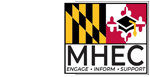 [Speaker Notes: START For this section the term-non-substantial and substantial modifications are referring to program course or credit changes.

Sub and non-sub modifications include program required credit changes. Removed and added courses meet this criteria. Course changes in credits or title also fall under this criteria. Course number, designator or program objectives/ outcome changes do not fall under this criteria. Credit changes pertain to program requirements which excludes gen eds. 

END A working group will convene in the next few months to review substantial  and non-substantial modifications. The 33% calculation and title changes will likely be the initial focuses of this group. MHEC wants to ensure that we are circulating proposals that should be circulated based on program duplication. When is this anticipated? They were told in November this was coming.]
Academic Common Market (ACM)
The Academic Common Market (ACM) is a tuition-savings program for students who want to pursue degrees not offered by public institutions in their home state. Fifteen states participate in the ACM, which is overseen by the Southern Regional Education Board (SREB). A student who is certified for the ACM can attend an institution in another state and pay in-state tuition (as if they were residents of that state). Students can check which programs are eligible for the ACM on the SREB website: https://www.sreb.org/search-programs

MHEC responsibilities:
Process student applications via OneStop by verifying the student’s residency and generating the ACM certificate to distribute to the student and the university
Perform annual duplication analyses of the programs in the ACM Inventory (ACMI) to ensure there are no programs that are duplicative of in-state programs
Programs that are 51% or more similar (based on curriculum) are removed from the ACM; as new programs are created in Maryland, MHEC regularly evaluates the ACMI to ensure there is no duplication
In the past year, 11 programs were removed from the ACMI and 8 were added
Communicate with parents, students, and the public to explain ACM policies and procedures
Analyze “Requests for Access” to determine whether new programs can be added to the ACMI
Liaise with SREB and external partners in other states to stay apprised of updates and convey information
Assist in-state institutions with process questions and facilitate communication between stakeholders
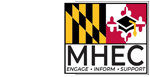 [Speaker Notes: Participating Maryland institutions:
-Bowie State University
-Coppin State University
-Frostburg State University
-Morgan State University
-St. Mary's College of Maryland
-University of Baltimore
-University of Maryland, Baltimore
-University of Maryland, Baltimore County (UMBC)]
Academic Common Market (ACM)
Per SREB data from the 2022-2023 academic year, Maryland is an exporter state with 316 residents exported and only 15 imported. With the recent removal of duplicative programs, the number of exported students should significantly decrease. There is also an opportunity for participating Maryland institutions to increase imported students via the creation of new academic programs that are in demand.
Academic Common Market (ACM)
Students can submit “Requests for Access” if they are admitted to a program that they think is unique at a participating school. MHEC does a duplication analysis to determine whether the program is unique.
 
Some recently approved programs include: 
Cancer Biology, B.S. (University of Alabama at Birmingham)
Product Design, B.S. (University of Kentucky)
Maritime Supply Chain Management, B.S.B.A. (Old Dominion University)
Appalachian Studies, B.A./B.S. (Shepherd University)

Popular ACM undergraduate majors that students leave Maryland for (excluding recently removed programs):
Intelligence and Security Studies
Risk Management and Insurance
Political Communication
Mining Engineering
Therapeutic Recreation
Equine Science and Management
American Sign Language and Interpreting
Cardiovascular Technology

Popular ACM institutions:
University of South Carolina; Coastal Carolina University (SC)
Norfolk State University; Old Dominion University (VA)
Louisiana State University (LA)
Middle Tennessee State University (TN)
Shepherd University (WV)
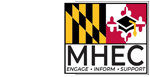 [Speaker Notes: Sub and non-sub modifications include program required credit changes. Removed and added courses meet this criteria. Course changes in credits or title also fall under this criteria. Course number, designator or program objectives/ outcome changes do not fall under this criteria. Credit changes pertain to program requirements which excludes gen eds. 

END A working group will convene in the next few months to review substantial  and non-substantial modifications. The 33% calculation and title changes will likely be the initial focuses of this group. MHEC wants to ensure that we are circulating proposals that should be circulated based on program duplication. When is this anticipated? They were told in November this was coming.]
Articulation Agreements
Which proposals should include articulation agreements?
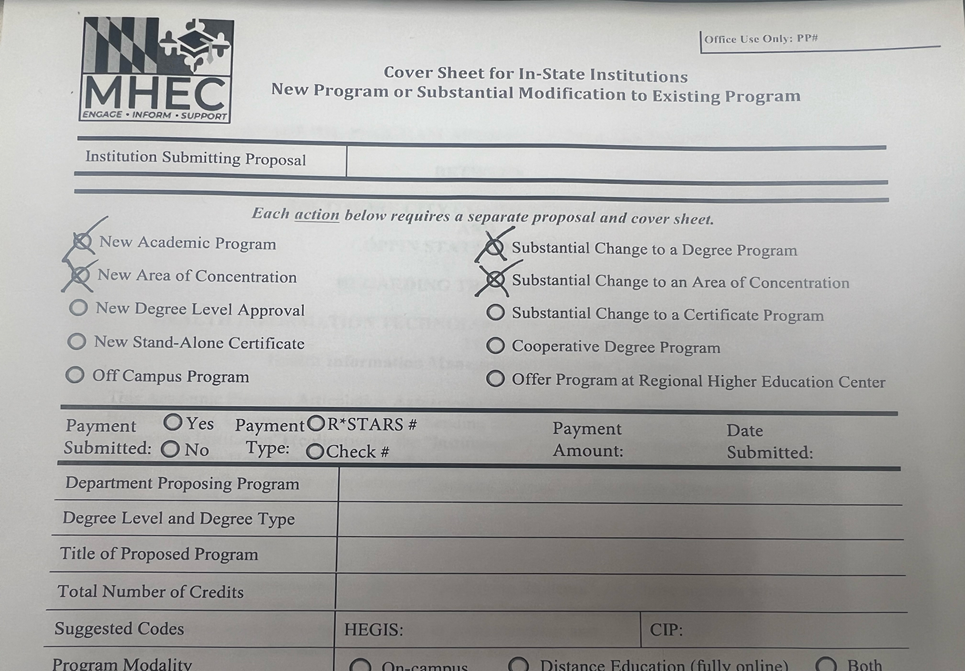 New Bachelor’s
New AoCs
Sub- Mod to Existing Bachelor’s
Sub-Mod to Existing Associate’s
Sub- Mod to AoCs

PUBLIC INSTITUTIONS ONLY

Articulation Agreement- COMAR Regulation
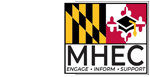 [Speaker Notes: START For this section the term-non-substantial and substantial modifications are referring to program course or credit changes.

Sub and non-sub modifications include program required credit changes. Removed and added courses meet this criteria. Course changes in credits or title also fall under this criteria. Course number, designator or program objectives/ outcome changes do not fall under this criteria. Credit changes pertain to program requirements which excludes gen eds. 

END A working group will convene in the next few months to review substantial  and non-substantial modifications. The 33% calculation and title changes will likely be the initial focuses of this group. MHEC wants to ensure that we are circulating proposals that should be circulated based on program duplication. When is this anticipated? They were told in November this was coming.]
Articulation Agreements: Process Notes
Articulation Agreement (AA) received by MHEC

Institution must submit appropriate proposal cover letter and non-substantial modification cover sheet  (for those non-specific to proposals)

AA attached to Proposals should have information in Section H and are often attached as an Appendix

Brittany will review the Articulation Agreement for completeness

Use the checklist as a guide 

Review within 10-day period and determine if insufficient or clarification is needed 

Full signed copy of the AA is due within 30 after the decision letter is sent for the program
What should be within the AA?
Statement regarding the articulation agreement between sending institution and receiving institution.
What student qualifies for eligibility of agreement?
Program Transfer Agreement Information
Clear indication of the credits the Receiving Institution will accept towards completion of the program
Sending Institution courses alongside the Receiving Institution course and the credits transferred (chart included)
Credit totals accurate?
Course Sequence Suggestion included?
Transfer Coordinator listed for Sending and Receiving Institutions?
Expiration Date of Agreement provided?
When will both institutions meet to review the terms of the agreement? 
Date provided with signatures from both institutions?
Minimum grade requirement accepted for transfer?
Any additional degree requirements that must be completed at the sending institution? Special Requirements?
Receiving institution accepting prior learning credits from sending institution?
AA signed?
Biannual Reporting – Program Review
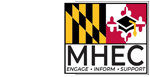 [Speaker Notes: START For this section the term-non-substantial and substantial modifications are referring to program course or credit changes.

Sub and non-sub modifications include program required credit changes. Removed and added courses meet this criteria. Course changes in credits or title also fall under this criteria. Course number, designator or program objectives/ outcome changes do not fall under this criteria. Credit changes pertain to program requirements which excludes gen eds. 

END A working group will convene in the next few months to review substantial  and non-substantial modifications. The 33% calculation and title changes will likely be the initial focuses of this group. MHEC wants to ensure that we are circulating proposals that should be circulated based on program duplication. When is this anticipated? They were told in November this was coming.]
Biannual Reporting – Program Review
MHEC reports are completed biannually on received proposals

The column in green is the unfinished report from the proposals received this year 

New certificate programs – figure represents both standalone and certificates within existing programs 

Non-substantial modifications – figure includes all proposal types listed on the non-sub. Cover sheet
Maryland Active Assailant Interdisciplinary Work Group (AAIWG)
The Maryland Active Assailant Interdisciplinary Work Group is a group of subject matter experts whose purpose is to identify, update, and share best practices and current activities to help Maryland prevent, prepare for, respond to, and recover from active assailant incidents. 

AAIWG membership also includes representatives from the Maryland State Department of Education, Maryland Higher Education Commission, and Maryland Center for School Safety.
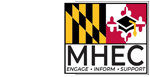 [Speaker Notes: Good morning/afternoon, I am a volunteer on The Maryland Active Assailant Interdisciplinary Work Group.  This group is comprised of subject matter experts whose purpose is to identify, update, and share best practices and current activities to help Maryland prevent, prepare for, respond to, and recover from active assailant incidents. 

One of the components of this work group is assisting universities, and community colleges with understanding how to prevent, prepare for, and respond to an active assailant incident on campuses in Maryland. There are members in this work group that are subject matter experts on campus safety, protocols and responses. If you would like more information on what they offer, please let me know, I can provide you with names and contact information.  This is a great resources because this group provides a wide range of informaiton to assist you in addressing school safety.]
AAIWG Contacts and Useful Links
The Center for Prevention Programs and Partnerships (CP3),  the lead prevention program in the Department of Homeland Security (DHS) has a grant program to which academic institutions and state/local governments are eligible to apply.For information on grant availability and awards:  https://www.dhs.gov/news/2023/09/06/dhs-awards-20-million-34-organizations-effort-prevent-targeted-violence-and
AAIWG university and college resource page can be found at
     (https://aaiwg.maryland.gov/)
[Speaker Notes: The Center for Prevention Programs and Partnerships (CP3) is the lead prevention program in the Department of Homeland Security providing federal resources such as this grant program to assist academic institutions specifically with financial resources in their efforts to prepare for and prevent active assailant incidents on campuses.  On the screen you will find the link and I can provide you with a contact person should you have any questions.

The AAIWG also has a resource page for colleges and universities. This page is managed by subject matter experts that are actively employed with a Maryland university or college or individual that have retired from active policing at one or those institutions.  They have a vast amount of knowledge in the area of university and college campus safety. 

I know we are here to discuss academics, however if you have some time take a moment to visit these links and share the information with your campus safety offers.]
MHEC Academic Program Review
MHEC Resources
MHEC.maryland.gov       About MHEC at Top of Page      

   
MHEC Resources Drop-down Left-hand Side of Page       Program 


Review
        
Academic Program Inventory: This site provides the complete inventory of academic programs recognized by the Maryland Higher Education Commission.
New Academic Programs Under Review: Full list of circulating program proposals and 30-day deadlines for comment and objection. 
Objection Process and Requirements: Guidance regarding objections for in-state academic program review. 
Academic Approval Process       Guidelines for Academic Program Proposals: Cover sheets, proposal templates, instructions on how and when to submit proposals, and the guiding regulations. 
Fee Schedule: Full list of fees as per proposal type.
Proposal and Payment Received by MHEC: 
Accepted: 1st and 15th of each month
Proposal reviewed by an analyst for completeness within 10-days per COMAR 13B.02.03.27
The proposal is CIRCULATED
 via email and posted on our website.
30-day deadline for comments and objections set at time of circulation.
Analyst emails institutional contact and works with them to resolve deficiencies.
A 10-day deadline is given for response.
10-day review resets once corrected proposal is received.
If the institutional contact is non-responsive then the Chief Academic Officer will be included on the 3rd notice.
Implementation Date Calendar
FALL – Approximate Start ~Sept 1 = implementation date for Fall stop accepting with July 1 submissions

SPRING – Approximate Start ~January 24 = implementation date for Spring stop with December 1 submissions

SUMMER – Approximate Start ~ May 28 = implementation date for Summer stop accepting with April 1 submissions
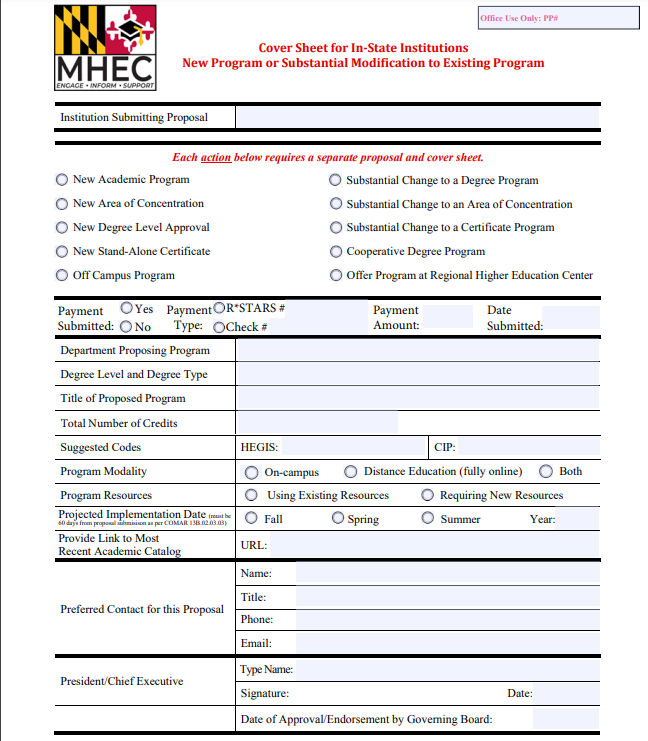 Cover Sheet Overview
Total Number of Credits must reflect total graduation credits. Ex. 120 for a Bachelor’s Degree
SUGGESTED Codes. We perform an analysis and have a conversation with the institutional contact
Implementation date must be at least  60-days from submission
[Speaker Notes: Blank Codes
CIP and HEGIS 
Modality 
Implementation Date Schedule (From LB)]
Program Review Discussion Topics
Non-substantial vs. Substantial Modifications
Reasonableness of Program Duplication
Relevance to High-demand Programs at Historically Black Institutions (HBIs)
Relevance to the Identity of Historically Black Institutions (HBIs)
Adequacy of Faculty Resources
Adequacy of Financial Resources with Documentation
5-minute Break
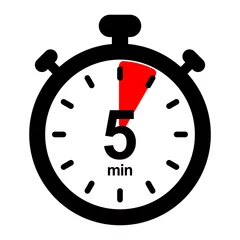 Substantial and Non-Substantial Program Modifications
Substantial Modification
Non-Substantial Modification
An institution shall submit a program proposal for a substantial modification to:
(1) Change more than 33 percent of an existing program’s course work;
(2) Offer an existing program as an off-campus program;
(3) Establish a new area of concentration within an existing program
(4) Establish a new program title within an approved program

COMAR 13B.02.03.03.E
Non-substantial modifications are considered: any credit change to the total program requirement credits (excluding general education requirements for bachelor’s and associate’s degrees) that is 33% or less of the total program credits.

Institutions should submit the non-substantial modification cover sheet accompanied with a letter of notification that describes and provides a justification(rationale) for the proposed change, along with supporting and/or comparative documentation (i.e. course outlines, course descriptions) from the existing and proposed programs.

COMAR 13B.02.03.02-1
[Speaker Notes: START For this section the term-non-substantial and substantial modifications are referring to program course or credit changes.

Sub and non-sub modifications include program required credit changes. Removed and added courses meet this criteria. Course changes in credits or title also fall under this criteria. Course number, designator or program objectives/ outcome changes do not fall under this criteria. Credit changes pertain to program requirements which excludes gen eds. 

END A working group will convene in the next few months to review substantial  and non-substantial modifications. The 33% calculation and title changes will likely be the initial focuses of this group. MHEC wants to ensure that we are circulating proposals that should be circulated based on program duplication. When is this anticipated? They were told in November this was coming.]
MHEC Program Modification Chart
[Speaker Notes: This chart is not required however we recommend using something similar when submitting program modifications. This is helpful for the 33% calculation and ensuring we are aware of all of the proposed program modifications.]
33% Threshold Calculation
-Count the credits for each course changed, added or removed from the program requirements.
-If free electives or restrictive are added or removed these changes are not counted toward the 33% calculation EXCEPT when the total required free or restrive elective credits change.
-If the institution presents something as a replaced course then you count the credits for the old course (removed) and the credits for the course that is replacing it (added).
For example: 
A proposed program has 45 total credits in the program requirements and restrictive electives:
33% of 45 credits = 14.85. (we round this up to a 15 credit change). 
So, if 15 credits or less of the total program requirements and restrictive electives as applicable are changed and the total credits for any free electives remains the same then, it would be considered a non-substantial program modification. 
If more than 15 credits are changed (calculated as explained above) then it is a substantial program modification and the institution must re-submit the request as a full program proposal with circulation.
Reasonableness of Program Duplication
Identify similar programs in the State and/or same geographical area.  Discuss similarities and differences between the proposed program and others in the same degree to be awarded.
Provide justification for the proposed program.
Must address: (C)(2)(g) Educational justification for the dual operation of programs broadly similar to unique or high-demand programs at HBIs.

COMAR 13B.02.03.09
[Speaker Notes: Discuss new change regarding completion check for this section to include every similar program in the state. CONFIRM IF EMILY OR US DO THIS]
Relevance to High-demand and Unique Programs at Historically Black Institutions (HBIs)
1.   This item is found in Section “E” of the Academic Program Proposal template.

2.   Discuss the program’s potential impact on the implementation or	maintenance of high-demand and unique programs at HBI’s.
3.   This section refers to the program’s potential impact on HBIs.
4.   Please respond. Do not use N/A or leave blank.


COMAR 13B.02.03.06
[Speaker Notes: Please do not leave section blank or respond to with N/A.
Section E pertains to programs. Do a thorough review of comparable, high demand and high enrollment programs.]
Relevance to the Identity of Historically Black Institutions (HBIs)
1.   This item is found in Section “F” of the Academic Program Proposal template.

2.   Discuss the program’s potential impact on the uniqueness and institutional	identities and missions of HBIs.

3.   This section refers to institutional identities and the potential impact on HBIs.

4.   Please respond. Do not use N/A or leave blank.



COMAR 13B.02.03.06
[Speaker Notes: Please do not leave section blank or respond to with N/A.
This section pertains to Institutional identities as a whole. Does your program impact the institutional identity of an HBI in the state? (Ex. MSU is Maryland’s Preeminent Urban Public Research University)
Please differentiate between Sections E and F in your responses.]
Adequacy of Faculty Resources
Provide a brief narrative demonstrating the quality of program faculty. Include a summary list of faculty with appointment type, terminal degree title and field, academic title/rank, status (full-time, part-time, adjunct) and the course(s) each faculty member will teach in the proposed program.
Demonstrate how the institution will provide ongoing pedagogy training for faculty in evidenced-based best practices, including training in:
a)      Pedagogy that meets the needs of the students
b)      The learning management system
c)       Evidenced-based best practices for distance education, if distance education is offered

COMAR 13B.02.03.11 and COMAR 13B.02.02.17
[Speaker Notes: Meet FT requirements? At least one should be involved in teaching, program development, and student academic support. 
List of faculty: name, degree & field, title/rank, FT or PT, course they will teach.
Appropriate degree level/experience to teach the degree level they are?
Should reference faculty training. Especially in distance-ed if an online program 
There is a new helpful tool on our website to chart faculty for the proposed program.]
Adequacy of Financial Resources with Documentation
1.       Complete Table 1: Resources and Narrative Rationale.  Provide finance data for the first five years of program implementation. Enter figures into each cell and provide a total for each year.  Also, provide a narrative rationale for each resource category. If resources have been or will be reallocated to support the proposed program, briefly discuss the sources of those funds.  
2.       Complete Table 2: Program Expenditures and Narrative Rationale​​.  Provide finance data for the first five years of program implementation.  Enter figures into each cell and provide a total for each year. Also, provide a narrative rationale for each expenditure category. 


COMAR 13B.02.03.14 and COMAR 13B.02.02.21
[Speaker Notes: Information in this section should be germane the proposed program, not the department. MHEC is looking to see that there are funds to implement and sustaining the proposed program. In general, expenditures should not exceed resources. 
Provide Rationale if expenditures exceed resources.
Both tables and accompanying narratives provided?]
Q/A
Duplication Analysis
52
Duplication of the Proposed Program:COMAR 13B.02.03.09
The elimination of unreasonable program duplication is a high priority. Ordinarily, proposed programs in undergraduate core programs consisting of basic liberal arts and sciences disciplines are not considered unnecessarily duplicative. 

Unreasonable duplication is a more specific concern in vocational/technical, occupational, graduate, and professional programs which meet special manpower needs.
53
Duplication:What Should be included In a Proposal
The issue of how a proposed program meets an institution's local and State area needs shall be addressed.
Evidence demonstrating that a proposed program is not duplicative of similar offerings in the State shall be submitted by the institution. 
At a minimum, this evidence shall be substantiated on the basis that the proposed program to be offered is not unreasonably duplicative of existing programs in a specific geographically proximate location in the State.
54
Determining Unreasonable Duplication:What the Secretary Shall Consider and Analyze
The degree to be awarded
The area of specialization
The purpose or objectives of the program to be offered
The specific academic content of the program
Evidence of equivalent competencies of the proposed program in comparison to existing programs
An analysis of the market demand for the program
Role and mission
Accessibility
Alternative means of educational delivery including distance education
Analysis of enrollment characteristics
Residency requirements
Admission requirements
Educational justification for the dual operation of programs broadly similar to unique or high-demand programs at HBIs
55
Academic Considerations
Type of degree (associates v bachelors v masters v certificates v practice doctorate v research doctorate)
The purpose or objectives of the program to be offered
The area of specialization
The specific academic content of the program
Evidence of equivalent competencies of the proposed program in comparison to existing programs
CIP Code Description
Program Description
Program Learning Outcomes
Concentration(s), if applicable
Required courses
Required credits
Course descriptions
Programmatic accreditation requirements
Institutional Considerations
Role and mission
Accessibility
Alternative means of educational delivery including distance education
Analysis of enrollment characteristics
Residency requirements
Admission requirements
Institutional identity
Location
Modality & in-person requirements
Enrollment data
Admissions information
Market Demand
Market demand for the program
Admissions requirements to the program
Inability for other institutions to expand existing similar programs

Market demand for graduates of the program
“A proposed program shall meet a critical and compelling regional or Statewide need...”
“…how a proposed program meets an institution's local and State area needs…”
Educational Justification: Dual operation of programs broadly similar to unique or high-demand programs at HBCUs
Establish unique or high-demand programs at HBCUs
Unique
High-demand

Is the proposed program similar to the unique or high-demand program?

If yes, is there an educational justification for the dual operation of the two programs?
Objections
60
Four Criteria
Inconsistency of the proposed program with the institution’s approved mission 
Not meeting a regional or Statewide need consistent with the State Plan 
Unreasonable program duplication which would cause demonstrable harm to another institution 
Violation of the State’s equal educational opportunity obligations under State and federal law
61
Inconsistency with institutional mission
Not meeting regional or statewide need
Duplication that would cause demonstrable harm
Violation of equal educational opportunity obligations
[Speaker Notes: Need to discuss no difference between unreasonable and unnecessary – interchangeable]
“Justified Objection”
…be based on one of the four criteria.

…be accompanied by detailed data and information supporting the reasons for the objection.

Guidance in 2020 was provided.

**A justified objection is different from the duplication analysis.**
62
Justified Objection → Negotiations
The Secretary may request additional information from the proposing or objecting institutions. 

If the Secretary determines that an objection is justified, the Secretary shall negotiate with the proposing institution’s governing board and president, or designees, to modify the proposed program in order to resolve the objection. 

The Secretary may invite representatives of the objecting institution to any negotiations.
63
Pre-negotiations and Collaborations
The proposing institution is expected to reach out to relevant institutions to resolve any potential conflicts before submitting a proposal to MHEC.

An objecting institution is strongly encouraged to contact the proposing institution prior to submitting an objection to the MHEC to discuss the objection and concerns. 
It is greatly beneficial when an objection letter includes potential resolutions (other than a denial of the program) for the proposing institution and the Secretary to consider.

The institutions should discuss any opportunity for collaboration.
64
Comments v Objections
Institutions are also welcome to submit comments or a commentary regarding a proposed program. However, a comment letter will not be considered an objection. An objection letter must clearly state that the institution is objecting to the proposed program and which of the four criteria applies.

Comments and objections must be received within the 30-day circulation period.  We will not consider comments or objections received outside of that timeframe.
65
Q/A
Exit Survey
Thank you for attending! Please take a minute to scan the QR code with your phone camera to provide feedback on today’s training.
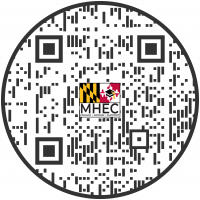